Communication Kit
Net-Zero Industries Award 2024
CONTENT SUMMARY
About Net-Zero Industries Mission (NIM)
About Mission Innovation (MI)
Amplifying NIM on Social Media
Suggested Copy for Posts, Award Banner
Hashtags and Tags
Suggested Newsletter Post
How NIM is Taking Action
About the Net-Zero Industries Mission
The Net-Zero Industries Mission (NIM) launched in 2022 and is the first ever global innovation coalition with the goal of developing and demonstrating cost-competitive solutions to create a net-zero industries future. The Mission is led by Austria and Australia, in collaboration with Canada, China, the European Commission, Finland, Germany, the Republic of Korea, the UK and the USA, and aims to deliver at least 50 large-scale demonstration projects around the world by 2030. 
The NIM members alone are responsible for over 50% of global industrial emissions and invested around USD $13.45B into research, development and demonstration in 2021. Since its launch, NIM has released an innovation roadmap titled 'Towards Net-Zero Industries', as well as the recent Action Plan which outlines the actions needed to reach Mission goals.
About Mission Innovation
Mission Innovation (MI) is a global initiative to catalyse action and investment in research, development and demonstration to make clean energy affordable, attractive and accessible to all within this decade. This will accelerate progress towards the Paris Agreement goals and pathways to Net-Zero.MI brings together 24 governments in an agile and flexible way, focusing on a small number of high impact initiatives. These initiatives – called Missions - are harnessing the power of the international organisations, major companies, investors, incubators and innovators to deliver on their objectives.
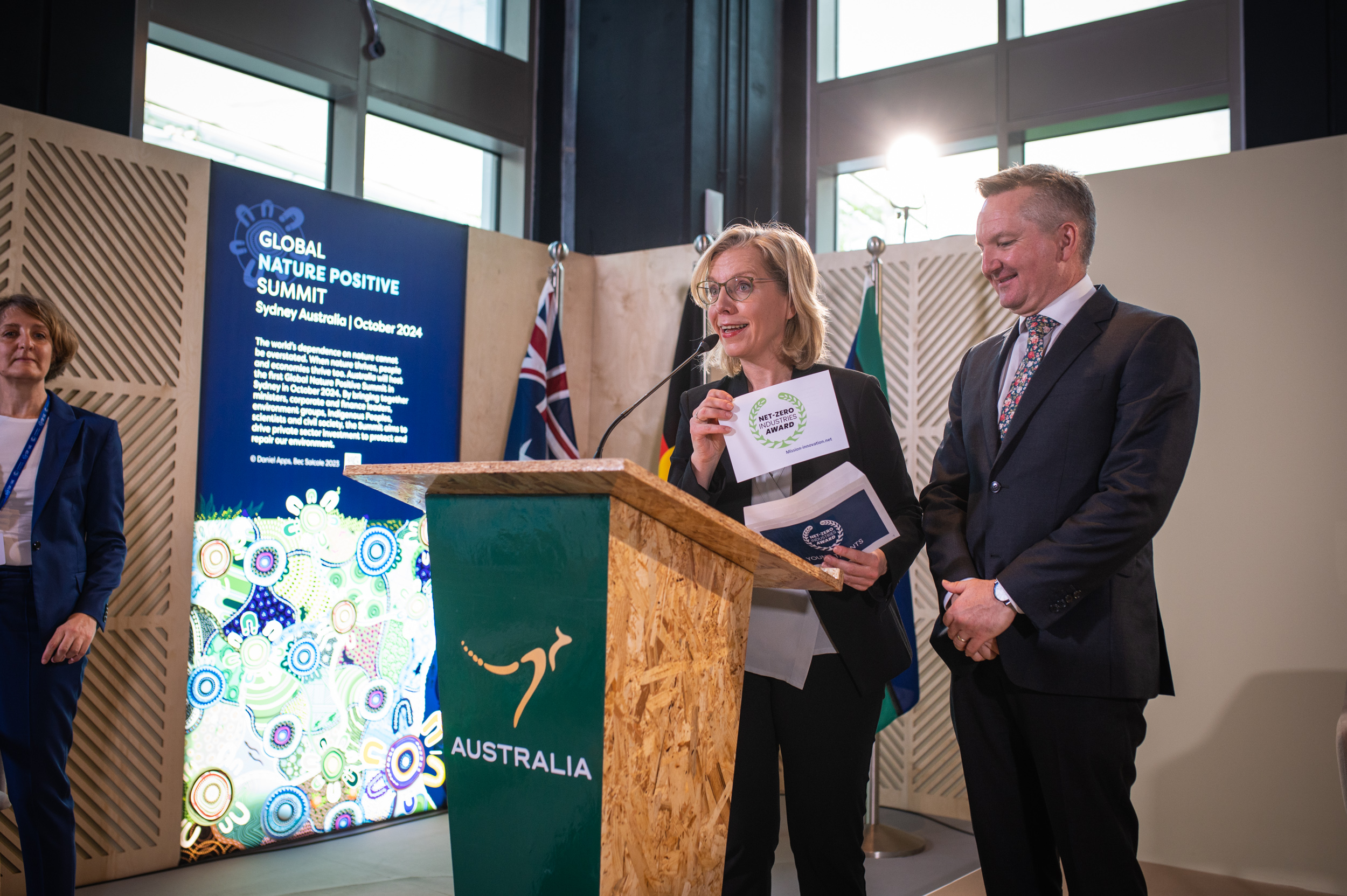 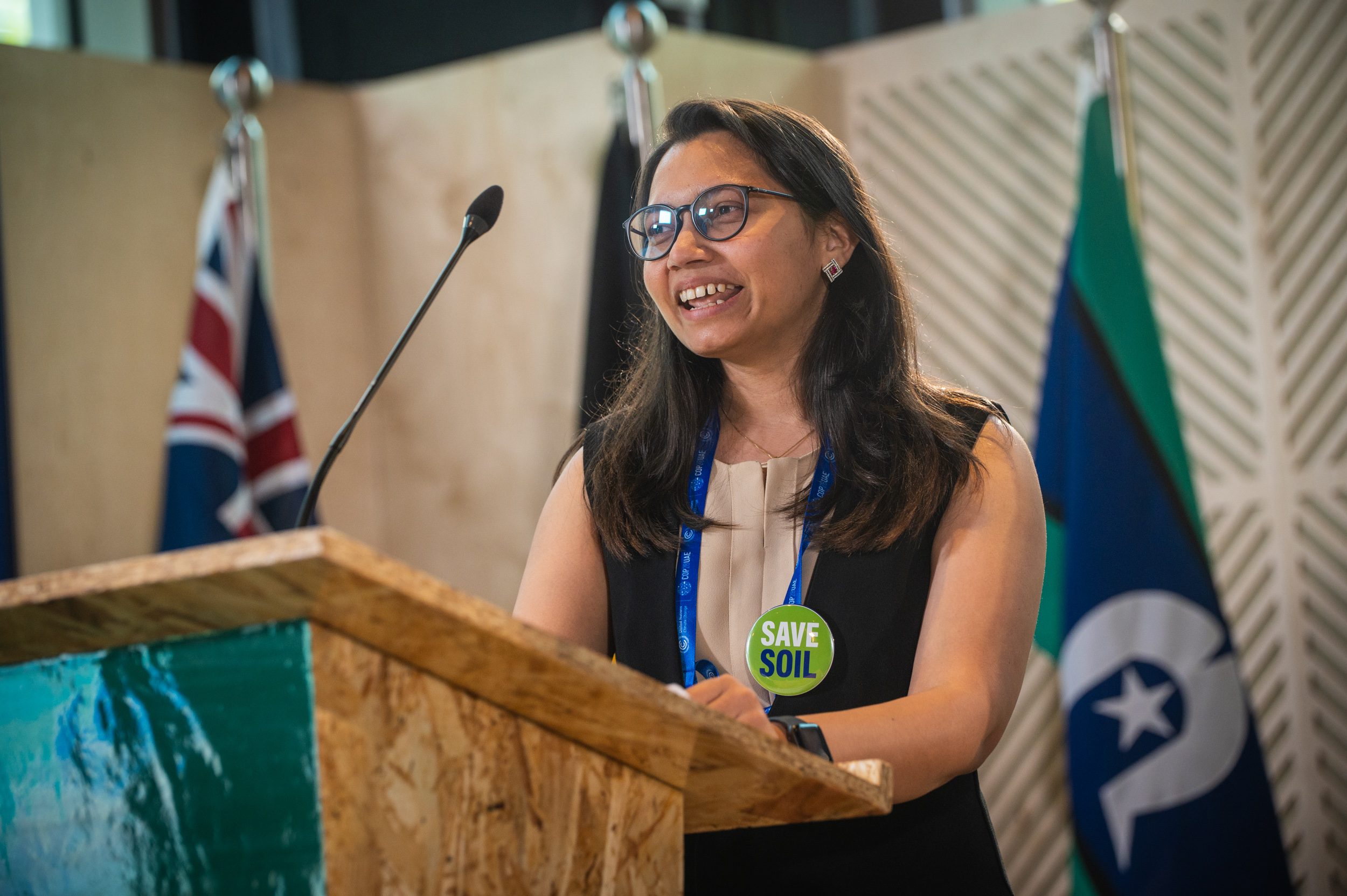 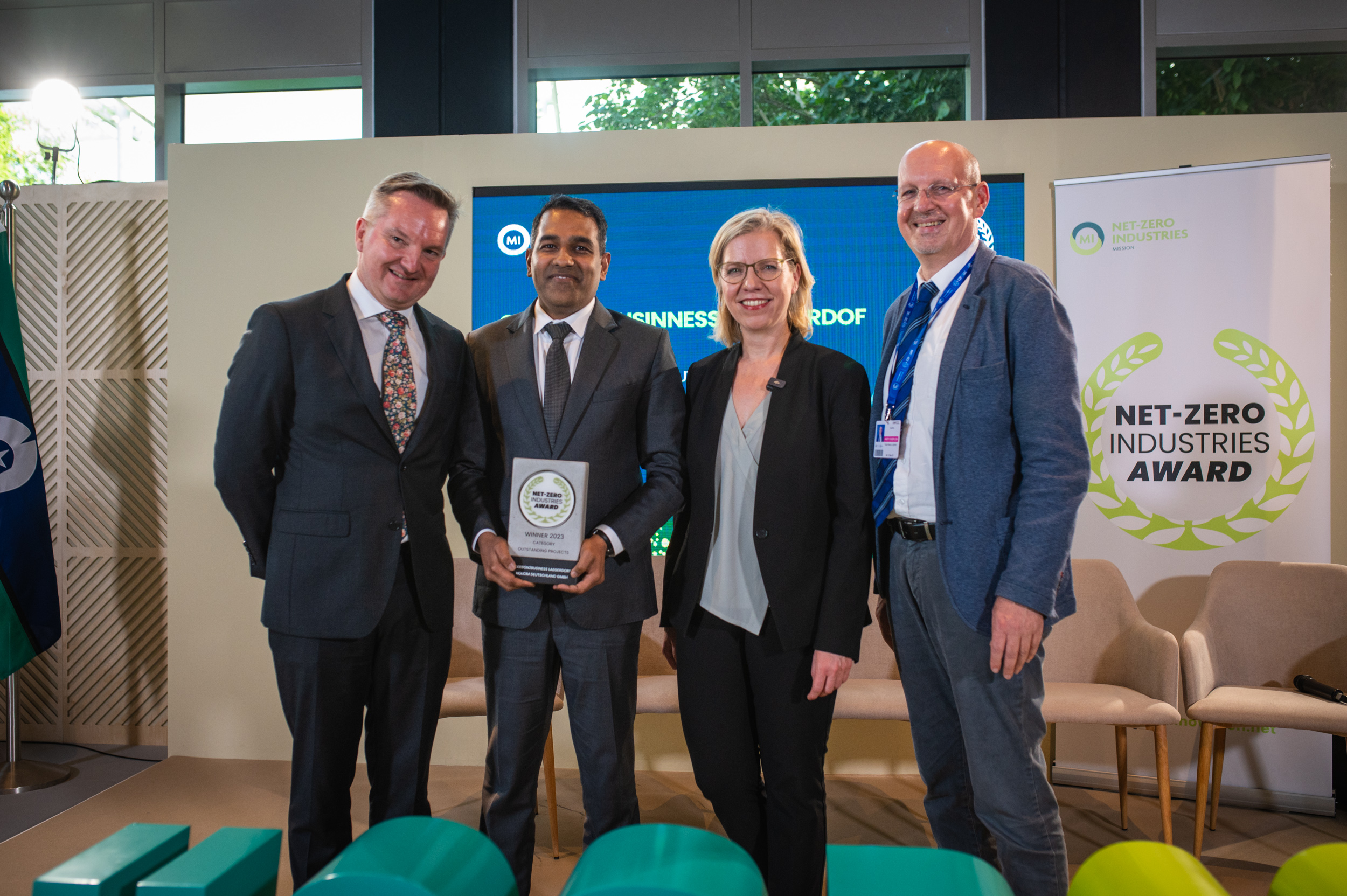 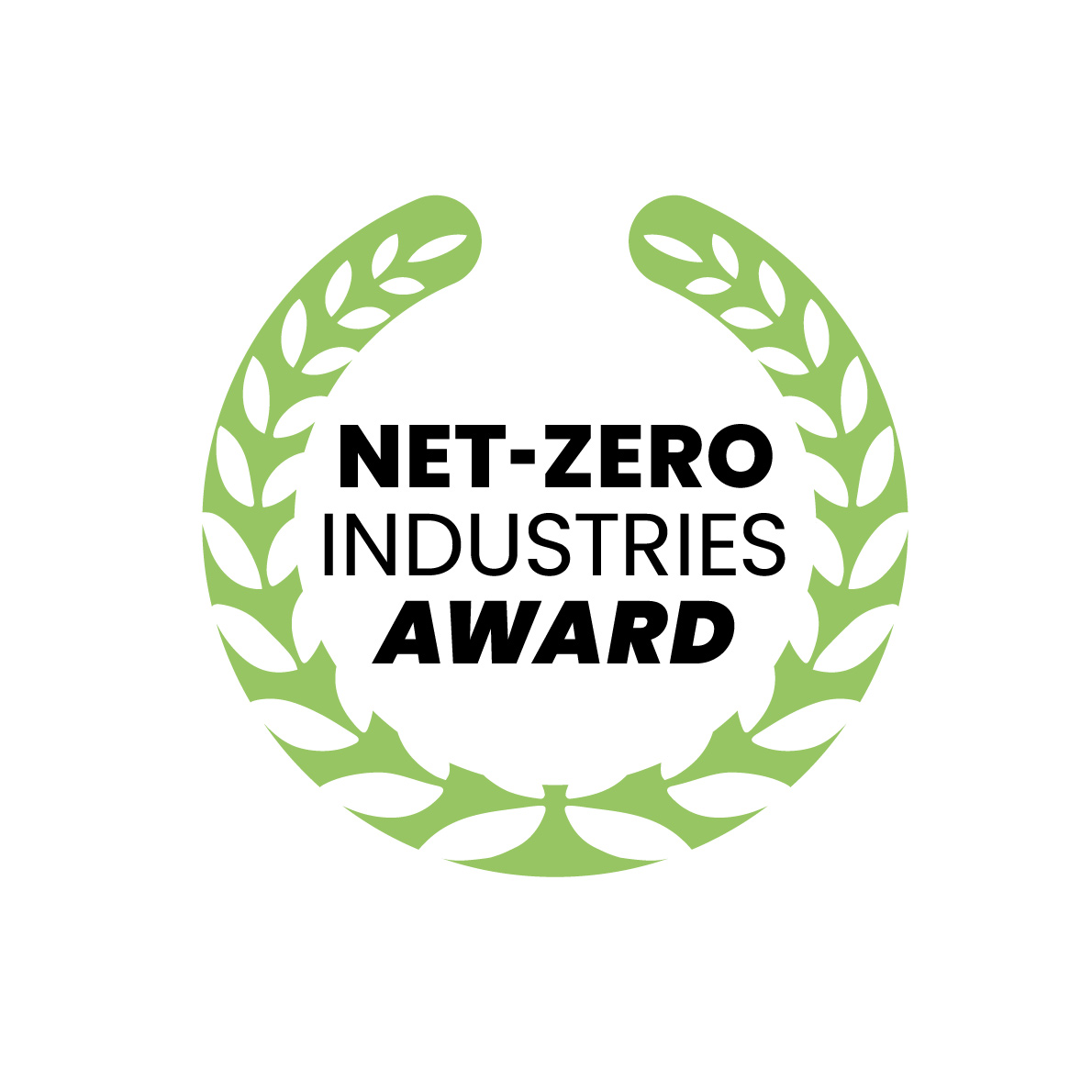 2023
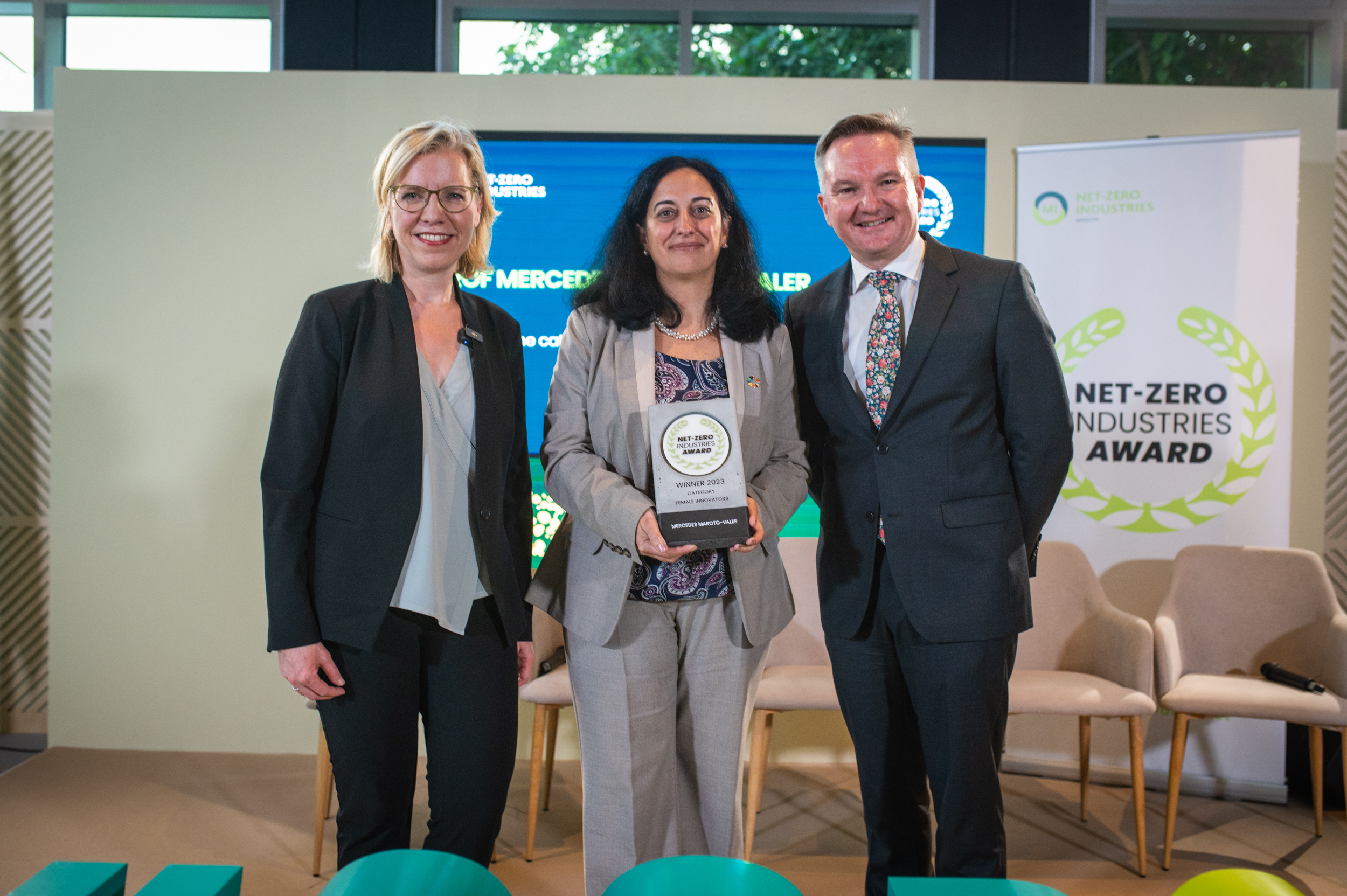 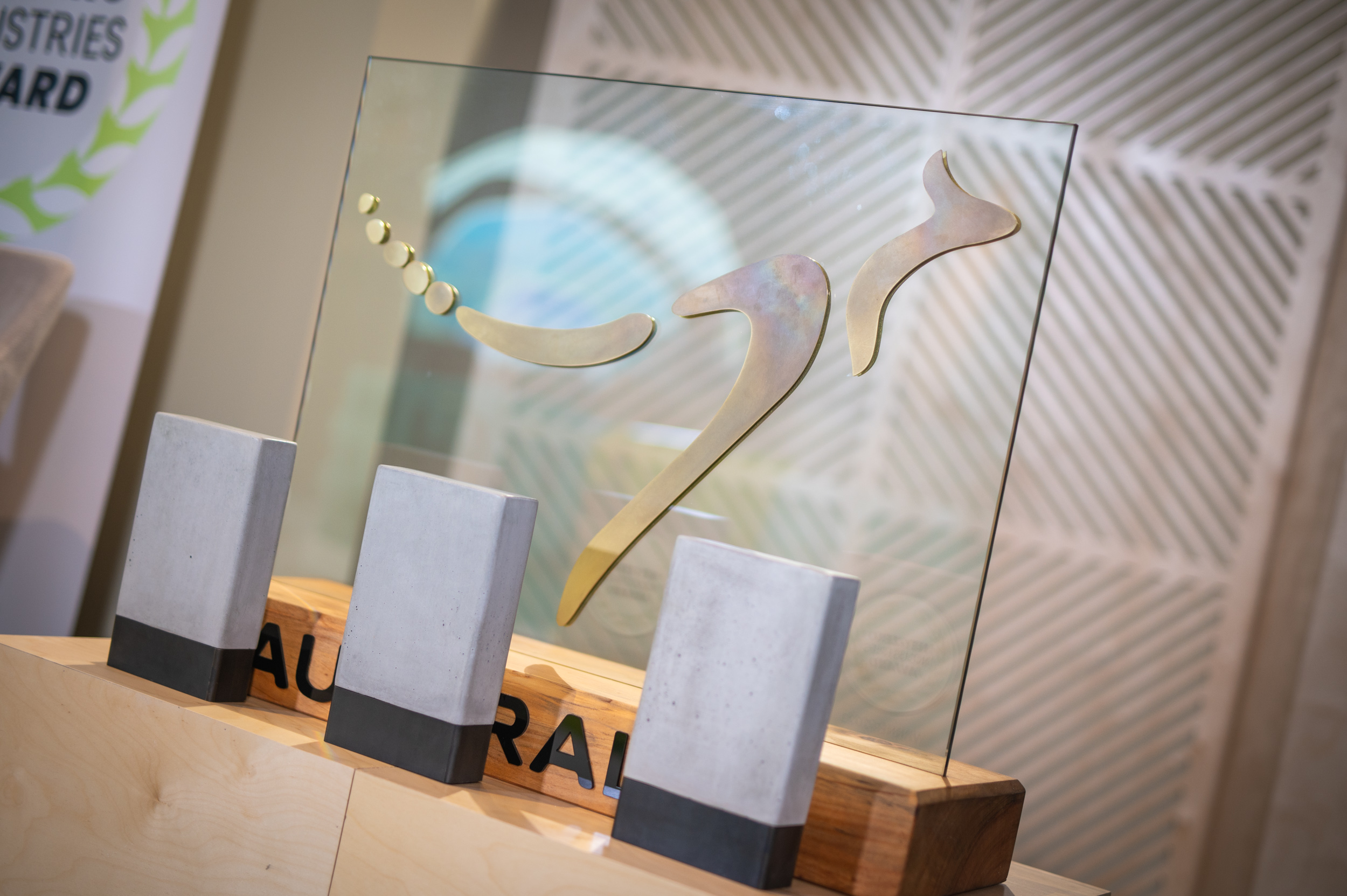 Nearly 70 submissions from  16 countries
Award Ceremony @ COP28 in Dubai
Prestigious winners in all 3 categories: 
Outstanding Projects Carbon2Business Laegerdorf, Holcim Germany GmbH
Female Innovators Professor Mercedes Maroto-Valer, IDRIC
Young Talents Dr Suneeti Purohit, CSIRO
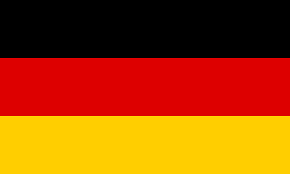 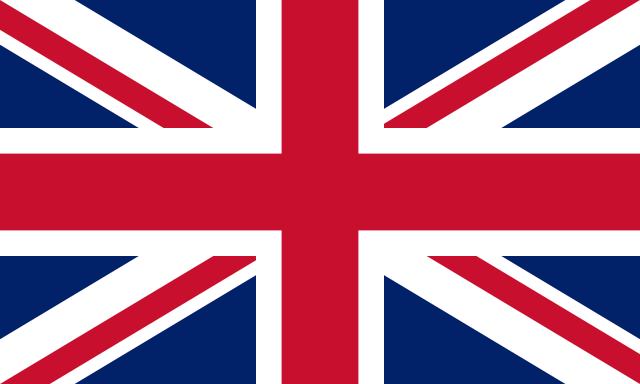 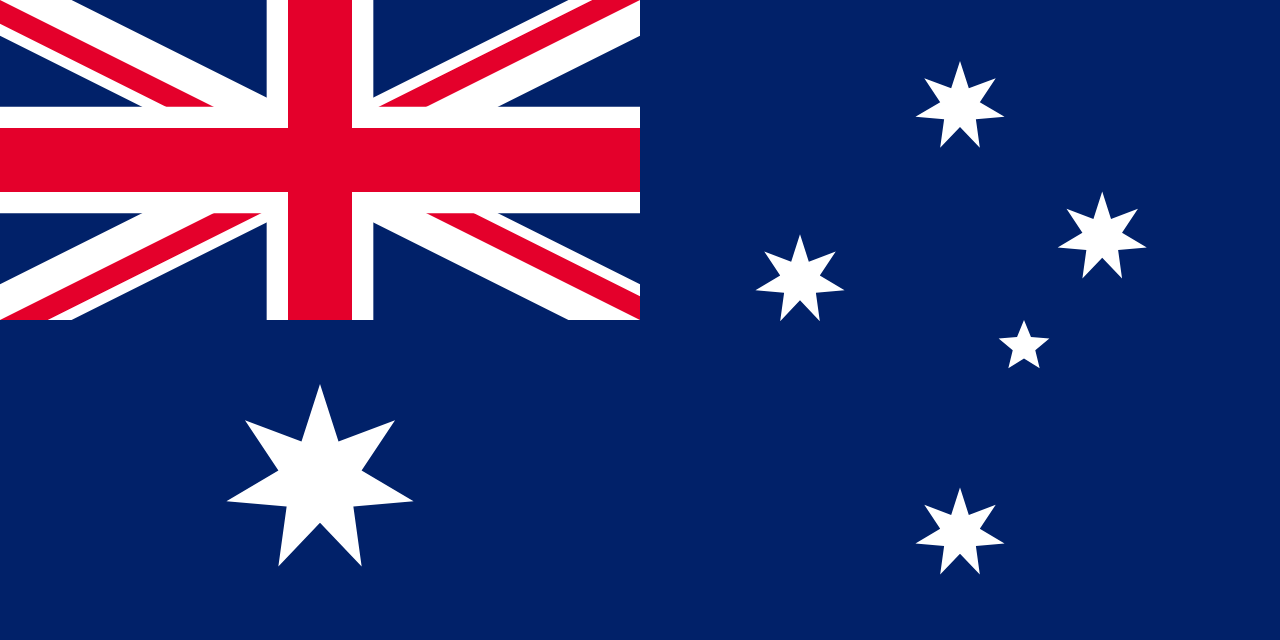 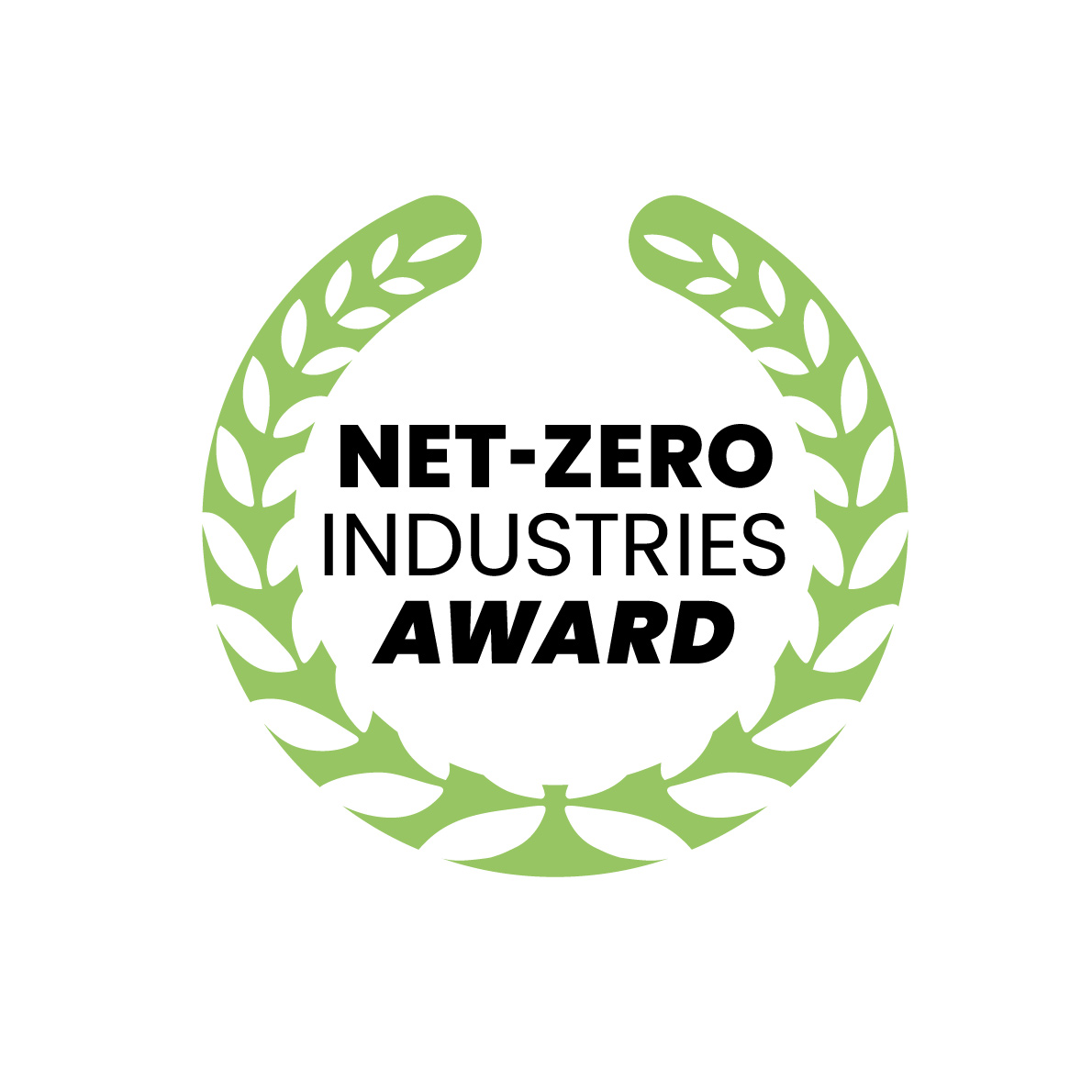 Net-Zero Industries Award 2024
The 2024 Net-Zero Industries Award celebrates the world’s BEST innovations in GLOBAL industrial decarbonisation EFFORTS as the first global competition for outstanding work on industrial transformation. We are excited to announce the second edition of the award. The awards will be presented in three categories:

(1) Outstanding projects 
(2) Young Talents and 
(3) Female Innovators 

Special prize for international advancement in industrial decarbonisation

Submission deadline: 1st of Sep. 2024, 24:00 CEST
Award banner 1
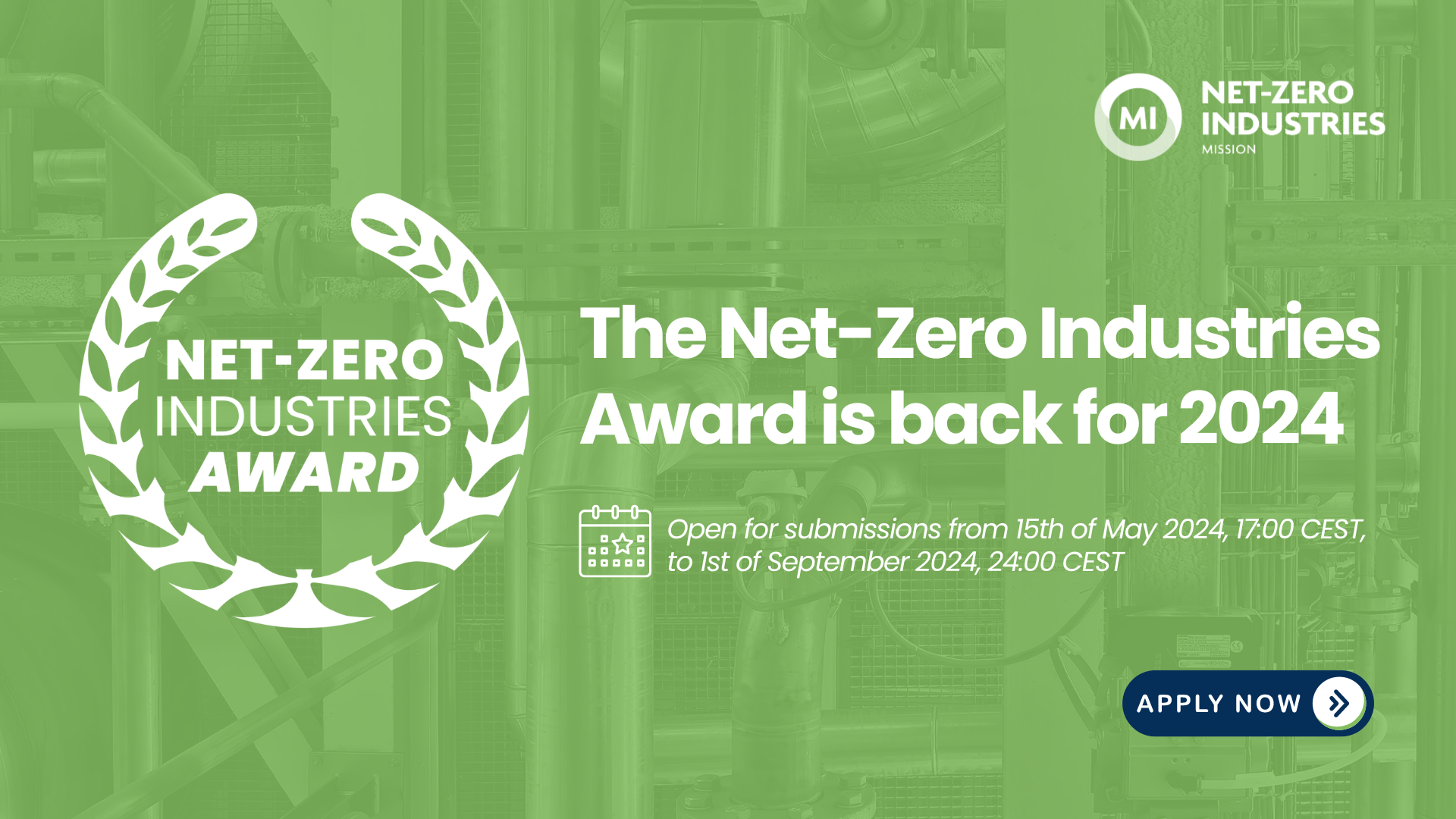 Award banner 2
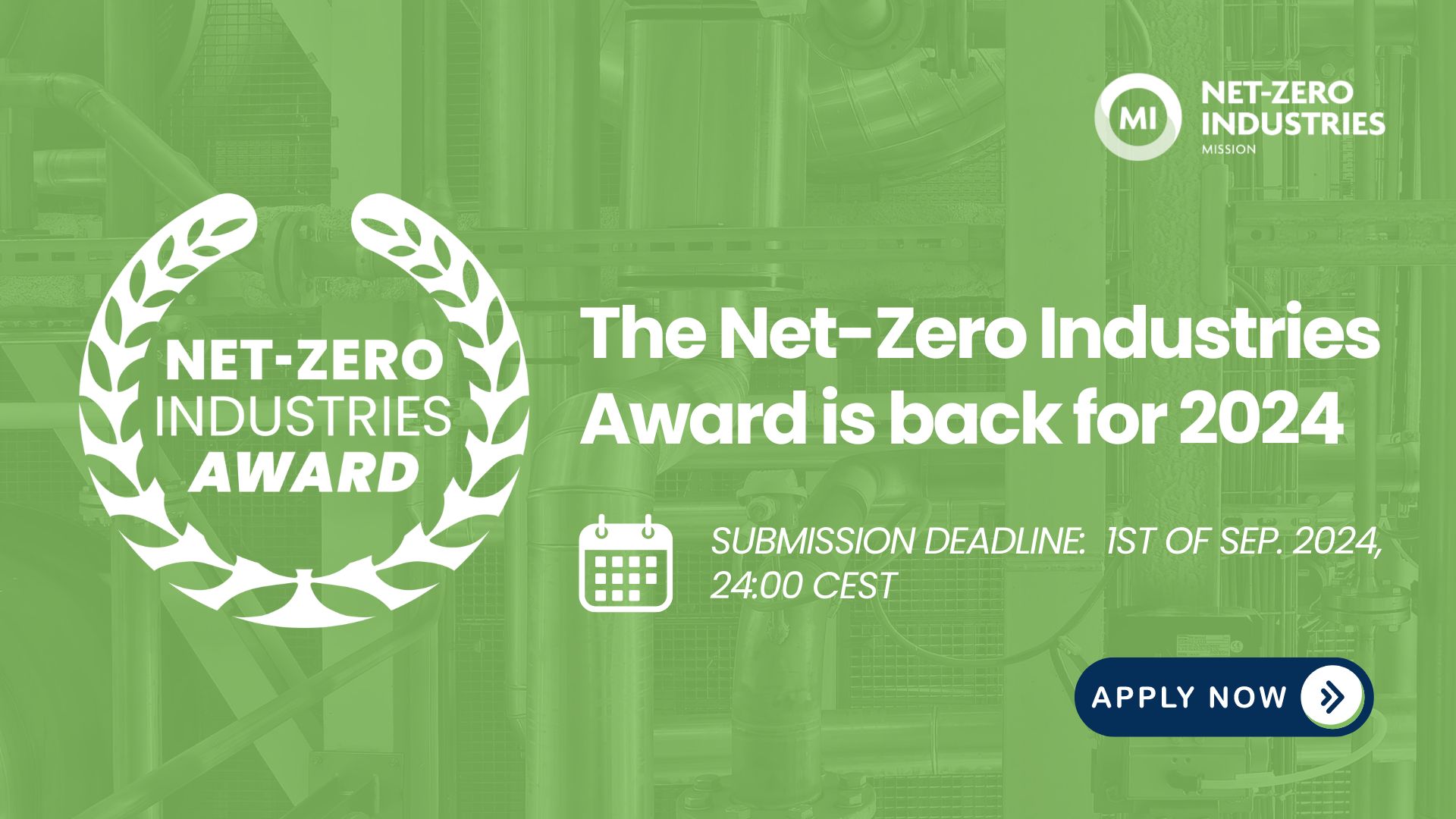 Amplifying NIM's activities on Social Media
By promoting Net-Zero Industries Mission’s activities you are directly supporting the impact of NIM. We warmly invite you to post from your Social Media accounts and get the word out – feel free to use the suggested posts in the next slides for this. By engaging (liking, commenting, reposting) with Net-Zero Industries Award’s posts you are also hugely supporting the Net-Zero Industries Mission.
Suggested Copy for Posts
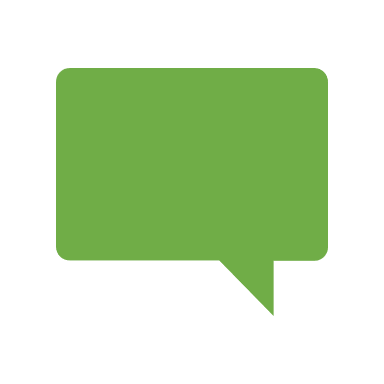 Please modify the text according to your writing style.
Add some personal thoughts and takeaways.
Hashtags & Tags
The Net-Zero Industries Mission has a profile on LinkedIn: https://www.linkedin.com/company/nim-the-net-zero-industries-mission
Link your posts and contributions to NIM and MI profiles using @NIM - The Net-Zero Industries Mission and @Mission Innovation and feel free to use our hashtags so that the relevant community receives your information:
#NIMAward2024 #NetZero #NIMAward #NIM #SustainableSolutions #ClimateAction #Innovation #WomenInSTEM #YoungLeaders #IndustrialDecarbonisation #HeavyIndustry
Suggested Copy for Newsletter
ContactNet-Zero Industries Mission, Thomas Natiesta T +43 50550-6041Netzeroindustriesaward@ait.ac.at